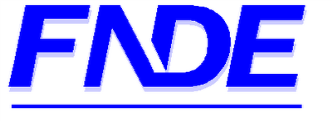 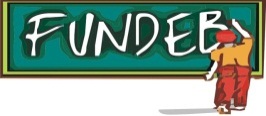 Fundo Nacional de Desenvolvimento da Educação

Fundo Nacional de Desenvolvimento da Educação

 Seminário Nacional: O PNE e o futuro da Educação Brasileira 

FUNDEB
                                                 
 Vander Oliveira Borges
                                              Câmara dos Deputados - 25.06.2015 Brasília/DF
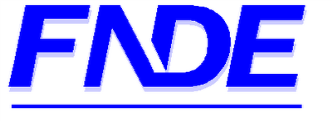 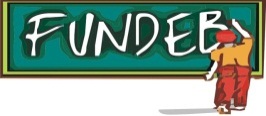 undo Nacional de Desenvolvimento da Educação

Meta 1: Educação Infantil - Universalizar, até 2016, a Educação Infantil na pré-escola para as crianças de 4 a 5 anos de idade e ampliar a oferta de Educação Infantil em Creches de forma a atender, no mínimo, 50% das crianças de até 3 anos até o final da vigência deste PNE.
- 0 a 3 anos na EI: 27,9% em 2013 para 50% em 2024
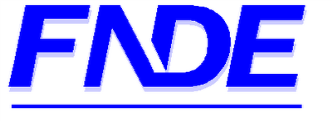 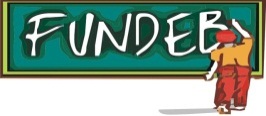 undo Nacional de Desenvolvimento da Educação

- 4 a 5 anos na EI: 87,9% em 2013 para 100% em 2016
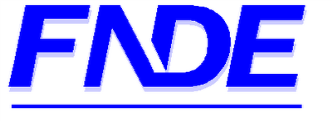 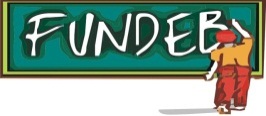 undo Nacional de Desenvolvimento da Educação
                                                 
Meta 2: Ensino Fundamental - Universalizar o Ensino Fundamental de 9 anos para toda a população de 6 a 14 anos e garantir que pelo menos 95% dos alunos concluam essa etapa na idade recomendada, até o último ano de vigência deste PNE

                      - 6 a 14 anos no EF: 97,1% em 2013 para 100% em 2024
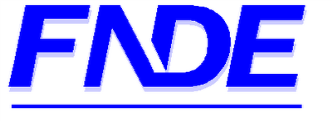 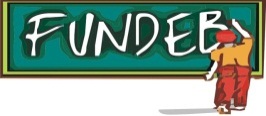 undo Nacional de Desenvolvimento da Educação
 Meta 3: Ensino Médio - Universalizar, até 2016, o atendimento escolar para toda a população de 15 a 17 anos e elevar, até o final do período de vigência deste PNE, a taxa líquida de matrículas no Ensino Médio para 85%.
               
 - 15 a 17 anos matriculados no EM: 59,5% em 2013 para 85% em 2024
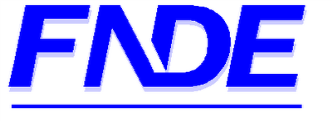 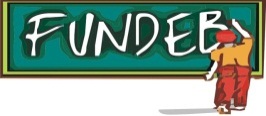 undo Nacional de Desenvolvimento da Educação
 Meta 10: EJA integrada à Educação Profissional 
Oferecer, no mínimo, 25% (vinte e cinco por cento) das matrículas de educação de jovens e adultos, nos ensinos fundamental e médio, na forma integrada à educação profissional.

- EJA EM integrado à Ed. Profissional: 3,1% em 2013 para 25% em 2024
Matrículas e Receita – FUNDEB 
2007 - 2020
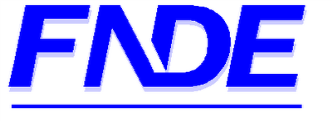 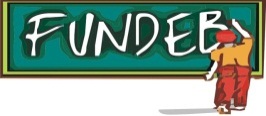 Cresc. real Total Fundo:  2009 a 2015 = 30,5%              e               2015 a 2020 = 13,2% = 2,6% a.a
Crescimento Matrículas: 2009 a 2015 = -10,6%  = -1,8% a.a   e   2015 a 2020 = -2,7% 
Crescimento Matrículas – Metas PNE:                                            2015 a 2020 = 1%
VMNAA e Compl. União 
FUNDEB – 2007 a 2020
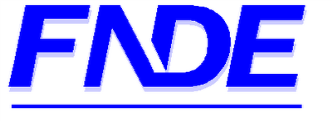 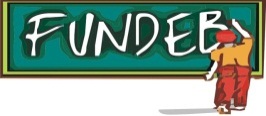 Cresc .real Compl. União: 2010/2015 = 17,5%        e              2015 a 2010 = 13,2%
Cresc .real  Compl. União para garantir mesmo VMNAA :  2015 a 2020 = 52,1% 
Cresc. real VMNAA: 2010 a 2015 = 35,3%        e                    2015 a 2020 = 20,9%
Cresc real VMNAA – com Metas do PNE:                               2015 a 2020 = 13,8%
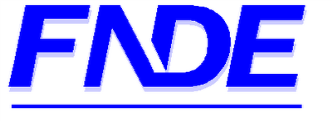 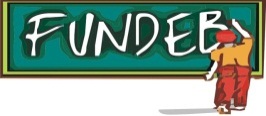 FUNDEB: Simulações de cenários
Ano base: 2015
(*) Port. MEC/MF nº 17/2014
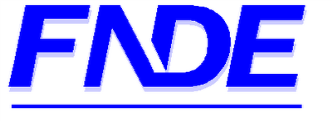 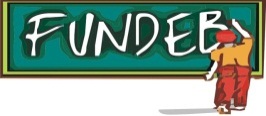 FNDE/MEC
www.fnde.gov.br


(61) 2022-4232
fax: (61) 2022-4664
fundeb@fnde.gov.br


Central de Atendimento Fala Brasil
0800-616161